Startles
Les 1 Wat zijn jouw eigenschappen?
Les 2 Wat vind je belangrijk?
Les 3 Wat zijn jouw gewoontes?
Les 4 Wanneer kun je jezelf zijn?
Terugkijkles
Keuzeopdrachten
Startles
-	Uitleg Identiteit
-	Opdracht 1 Identiteit
-	Opdracht 2 Complimentenspel
-	Opdracht 3 Wat ga je leren?
Identiteit
Thema 1 Je identiteit
Opdracht 1 Identiteit
Thema 1 Je identiteit
[Speaker Notes: Lukt het niet om het filmpje in de dia af te spelen? Je kunt het filmpje ook hier vinden: 
https://vimeo.com/819108546/036de6c4f2?embedded=true&source=vimeo_logo&owner=73667526]
Opdracht 2 Complimentenspel
Bedenk voor drie klasgenoten een compliment.

Je krijgt drie post-its. Schrijf op elke post-it een compliment.

Geef de post-its aan je drie klasgenoten.
Je bent altijd heel aardig.
Je kunt goed zingen.
Je hebt een leuke lach.
Thema 1 Je identiteit
Opdracht 3 Wat ga je leren?
Thema 1 Je identiteit
Les 1 Wat zijn jouw eigenschappen?
-	Uitleg Eigenschappen
-	Opdracht 1 Identiteit
-	Opdracht 2 Complimentenspel
-	Opdracht 3 Wat ga je leren?
Eigenschappen
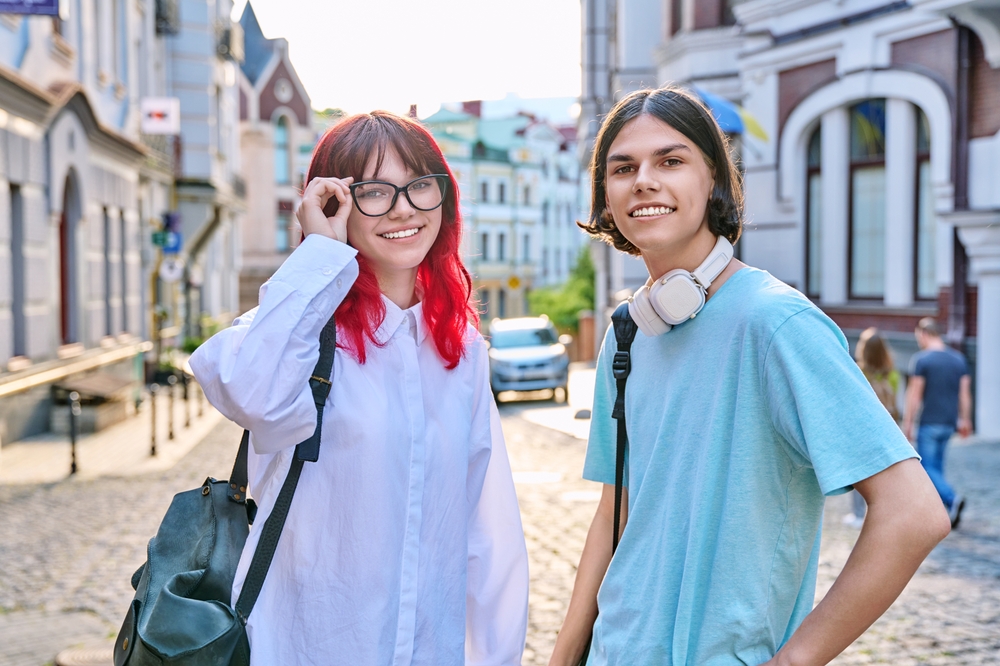 Opdracht 1 Jouw eigenschappen
EIGENSCHAPPEN
Thema 1 Je identiteit
Opdracht 1 Jouw eigenschappen en Opdracht 2 Jouw karakter
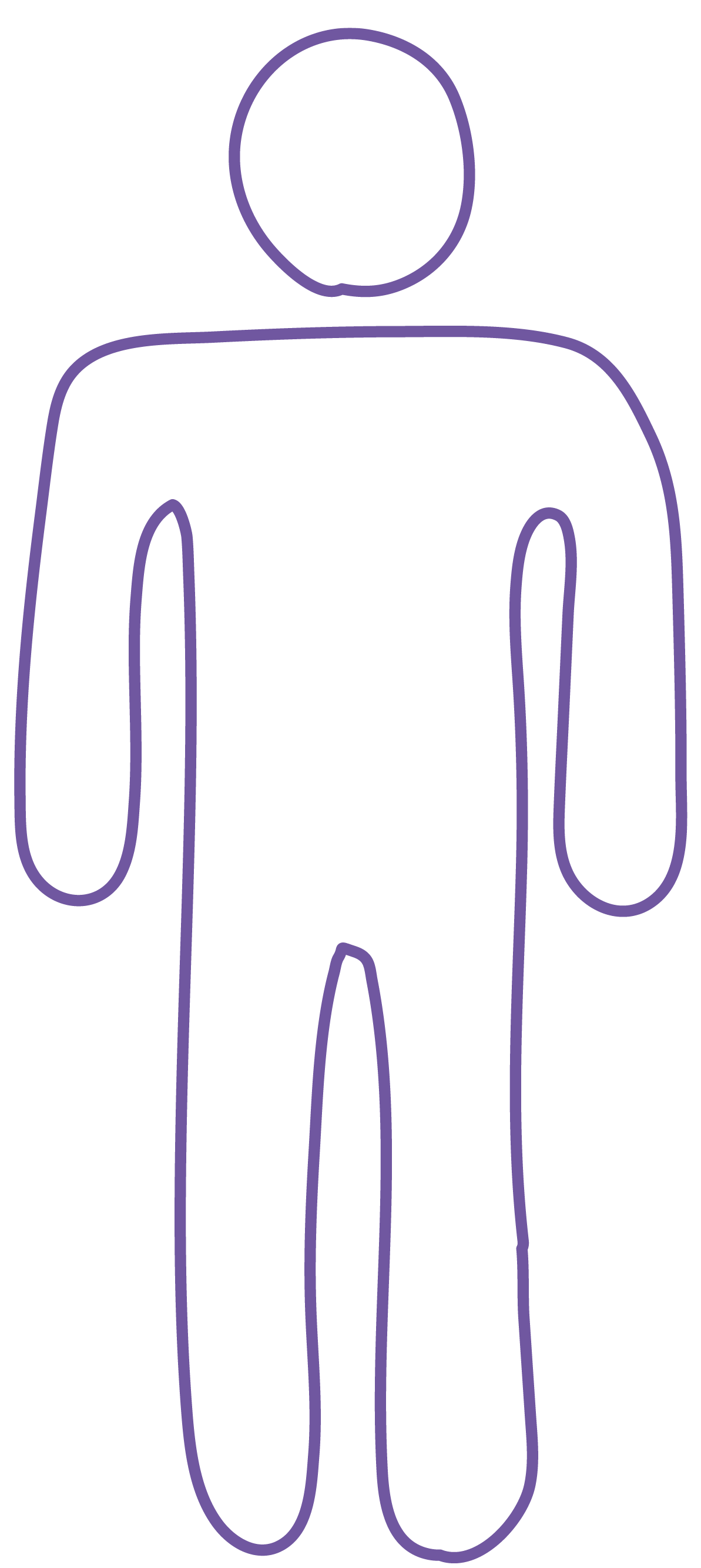 [Speaker Notes: In opdracht 2 bekijken je leerlingen welke eigenschappen rondom het silhouet karaktereigenschappen zijn.]
Opdracht 2 Jouw karakter
Behulpzaam
Opdracht 2 Jouw karakter
Beleefd
Opdracht 2 Jouw karakter
Dapper
Opdracht 2 Jouw karakter
Eerlijk
Opdracht 2 Jouw karakter
Geduldig
Opdracht 2 Jouw karakter
Grappig
Opdracht 2 Jouw karakter
Handig
Opdracht 2 Jouw karakter
Lief
Opdracht 2 Jouw karakter
Nauwkeurig
Opdracht 2 Jouw karakter
Nieuwsgierig
Opdracht 2 Jouw karakter
Relaxed
Opdracht 2 Jouw karakter
Spontaan
Opdracht 2 Jouw karakter
Sportief
Opdracht 2 Jouw karakter
Trouw
Opdracht 2 Jouw karakter
Verlegen
Opdracht 2 Jouw karakter
Zelfverzekerd
Opdracht 3 Wie ben ik?-spel
Thema 1 Je identiteit
Les 2 Wat vind je belangrijk?
-	Uitleg Belangrijke dingen
-	Opdracht 1 Wat kies jij?-spel
-	Opdracht 2 Labyrint
Belangrijke dingen
Thema 1 Je identiteit
Opdracht 1 Wat kies je?-spel
Keuze 1
Keuze 2
Allebei niet
Thema 1 Je identiteit
Opdracht 1 Wat kies je?-spel
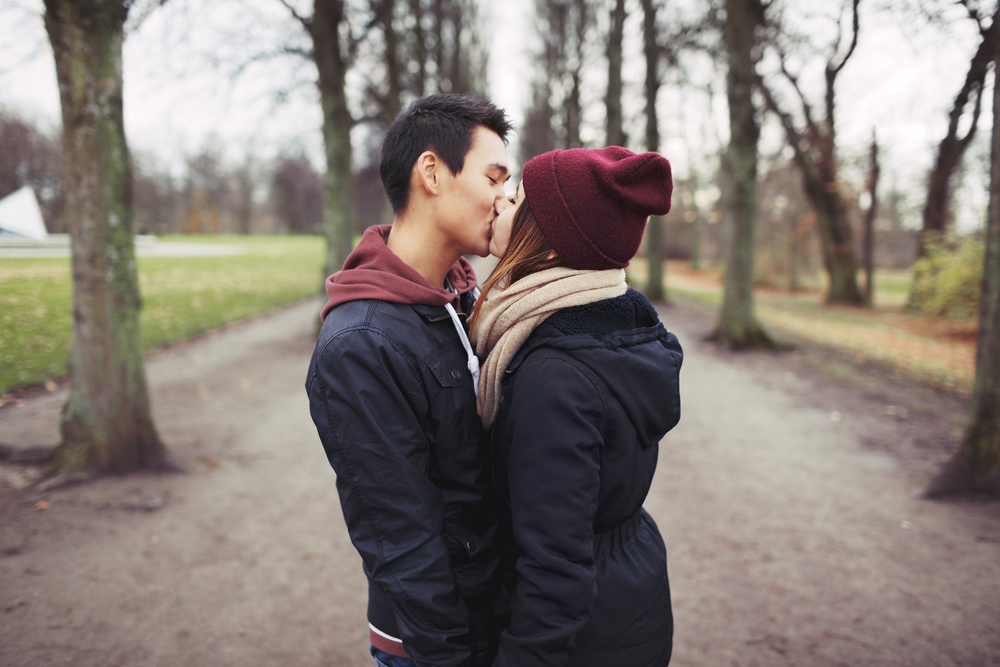 Eén grote liefde
Veel vrienden
Allebei niet
Opdracht 1 Wat kies je?-spel
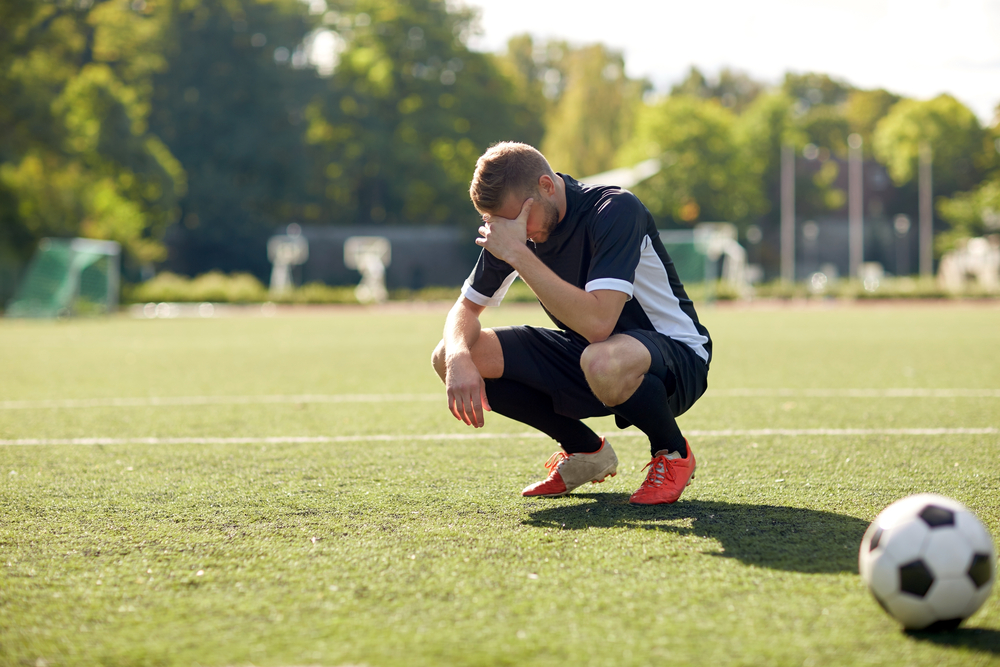 Eerlijk verliezen
Valsspelend winnen
Allebei niet
Opdracht 1 Wat kies je?-spel
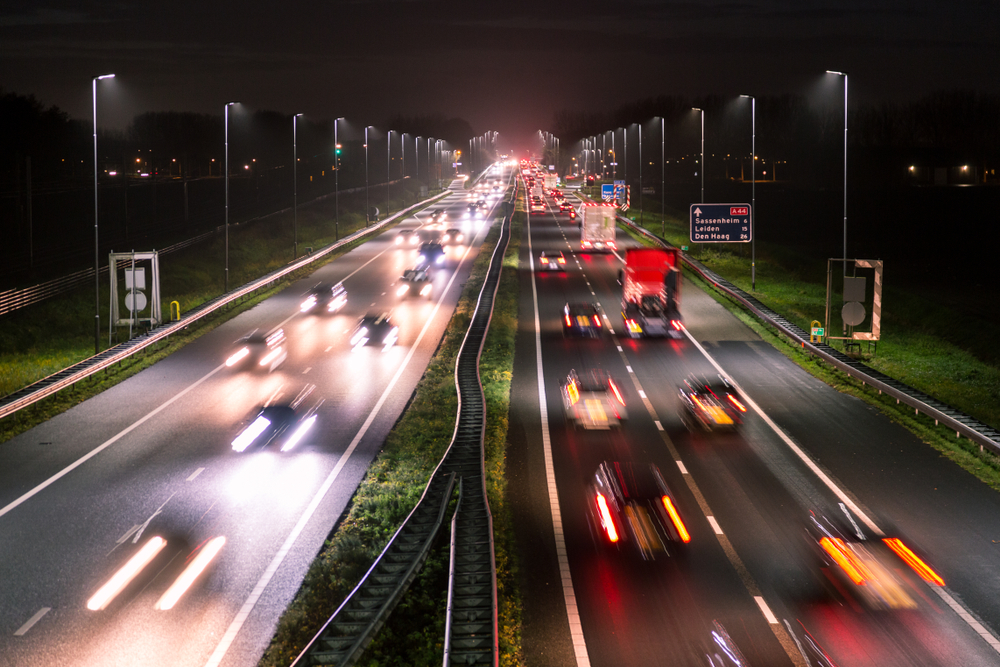 Snel reizen met de auto
Langzaam reizen met de trein
Allebei niet
Opdracht 1 Wat kies je?-spel
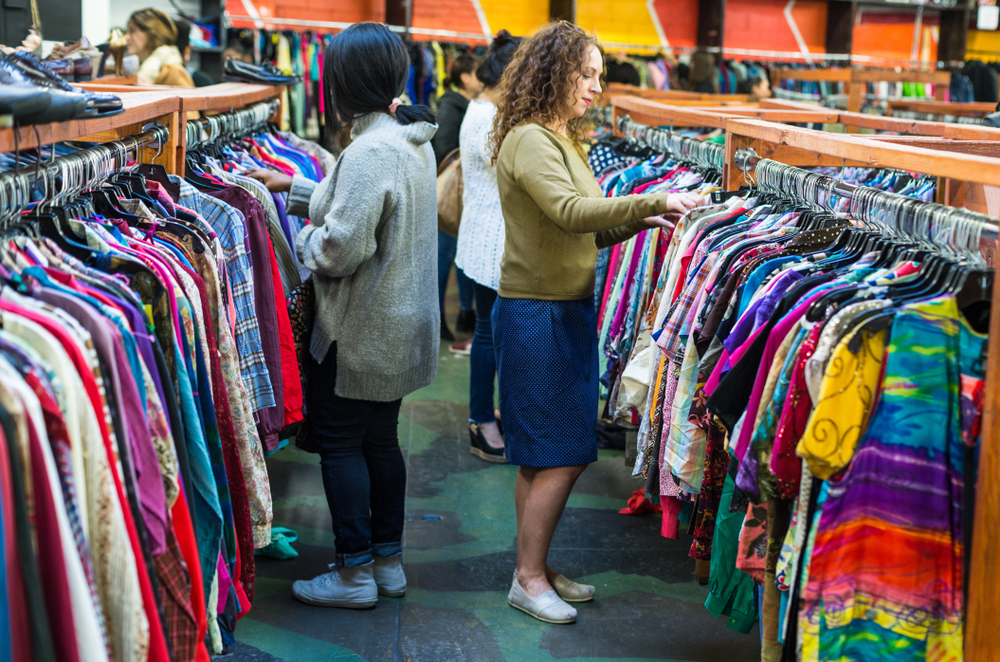 Tweedehands kleding
Nieuwe kleding
Opdracht 1 Wat kies je?-spel
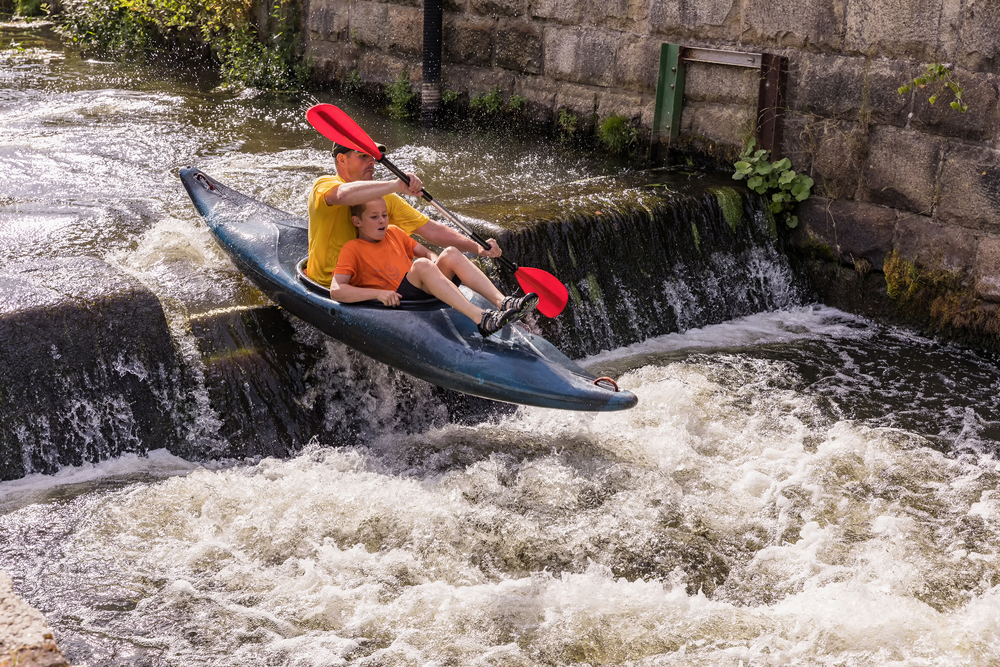 Avontuurlijke vakantie
Luie vakantie
Allebei niet
Opdracht 1 Wat kies je?-spel
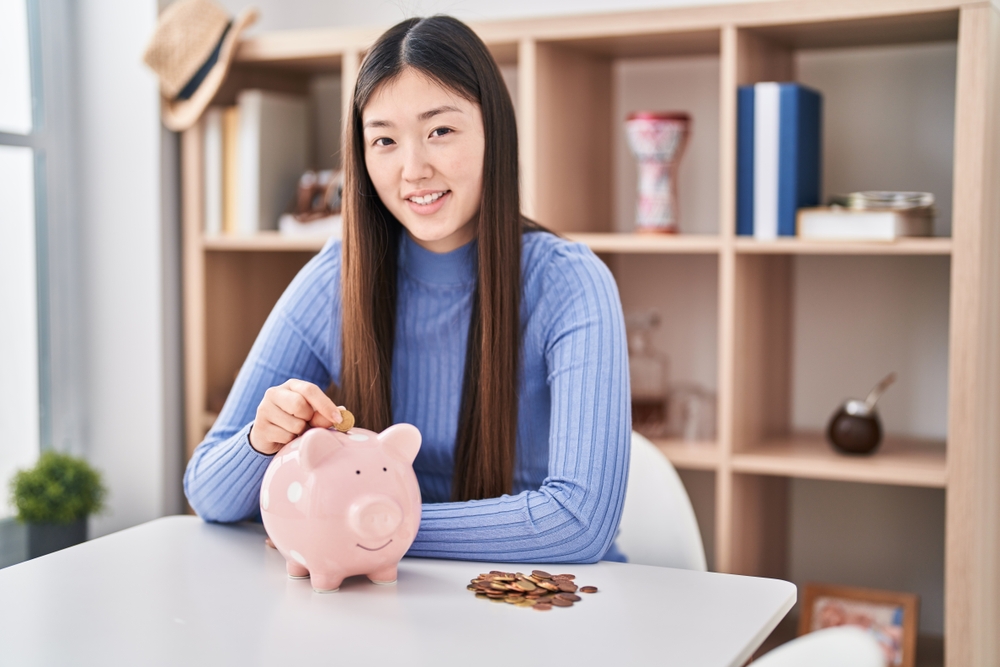 Je geld sparen
Je geld gelijk uitgeven
Allebei niet
Opdracht 1 Wat kies je?-spel
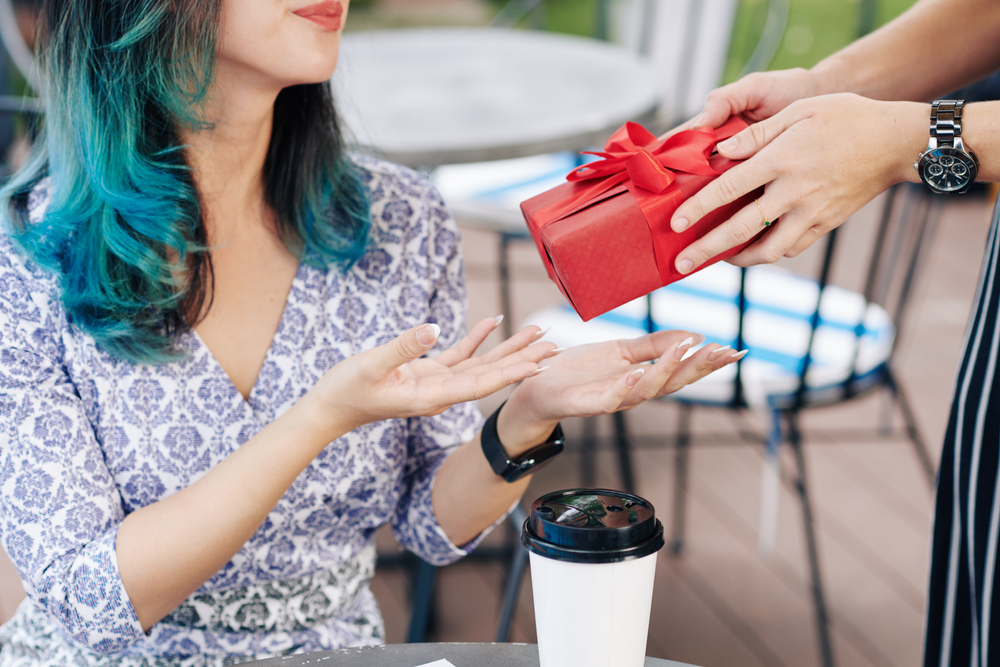 Cadeautjes krijgen
Cadeautjes geven
Allebei niet
Opdracht 1 Wat kies je?-spel
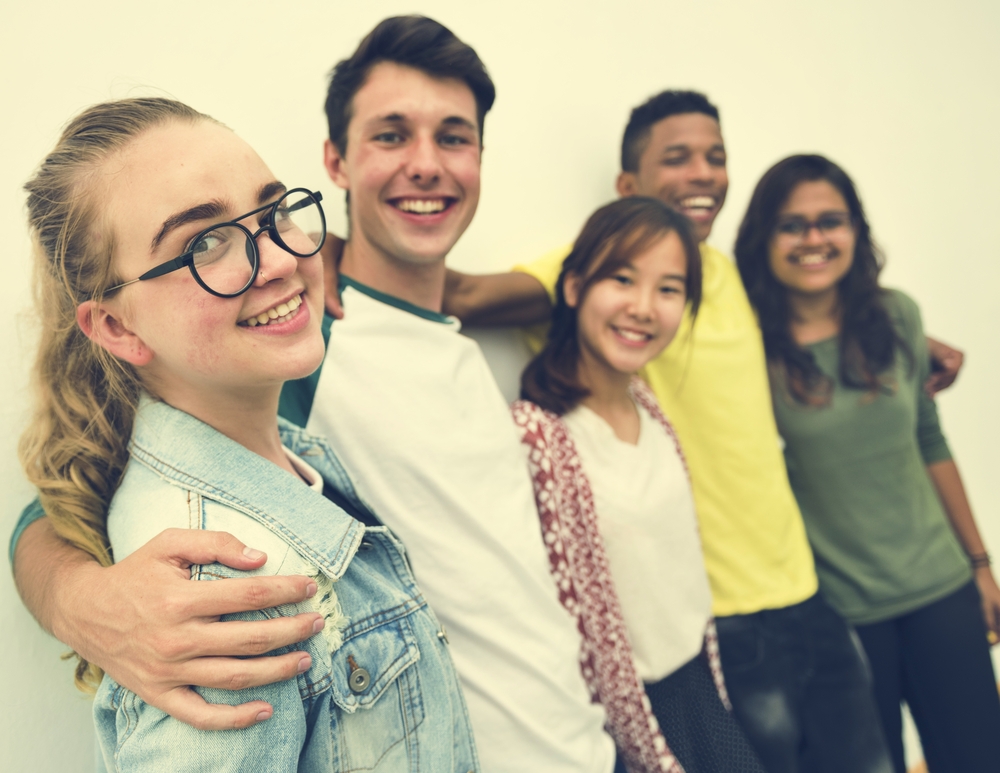 Mensen
Dieren
Allebei niet
Opdracht 1 Wat kies je?-spel
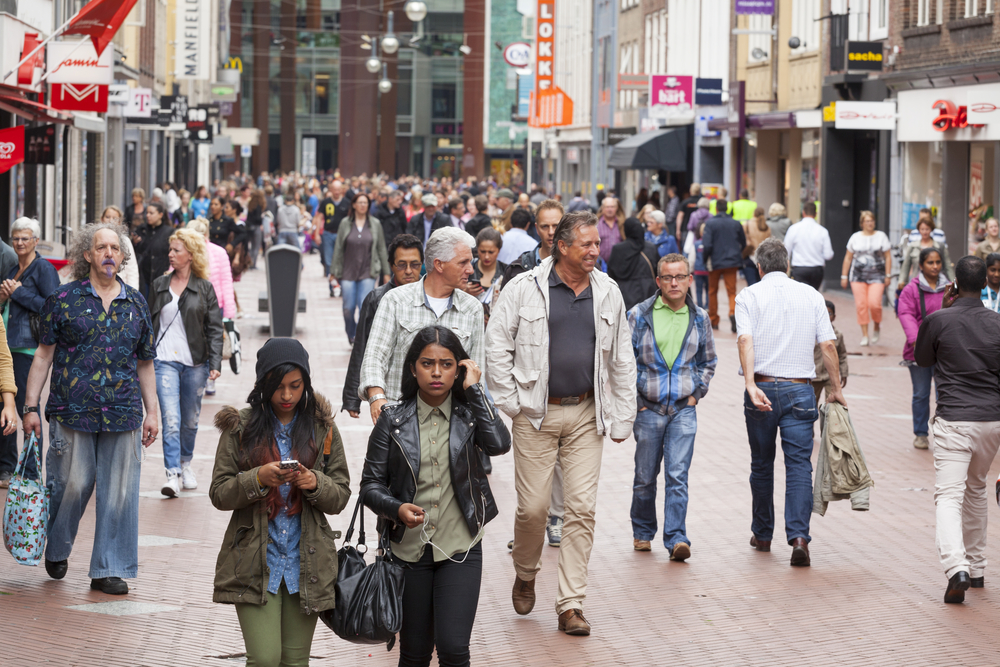 De drukte van de stad
De rust van een dorp
Allebei niet
Opdracht 2 Labyrint
Thema 1 Je identiteit
Les 3 Wat zijn jouw gewoontes?
-	Uitleg Gewoontes
-	Opdracht 1 Gewoontes herkennen
-	Opdracht 2 Mindmap
-	Opdracht 3 Interview
Gewoontes
Wat zijn jouw gewoontes?
Fries? Turks?
Ramadan? Pasen?
Woensdag patatdag?
Met stokjes eten?
Thema 1 Je identiteit
Opdracht 1 Gewoontes herkennen
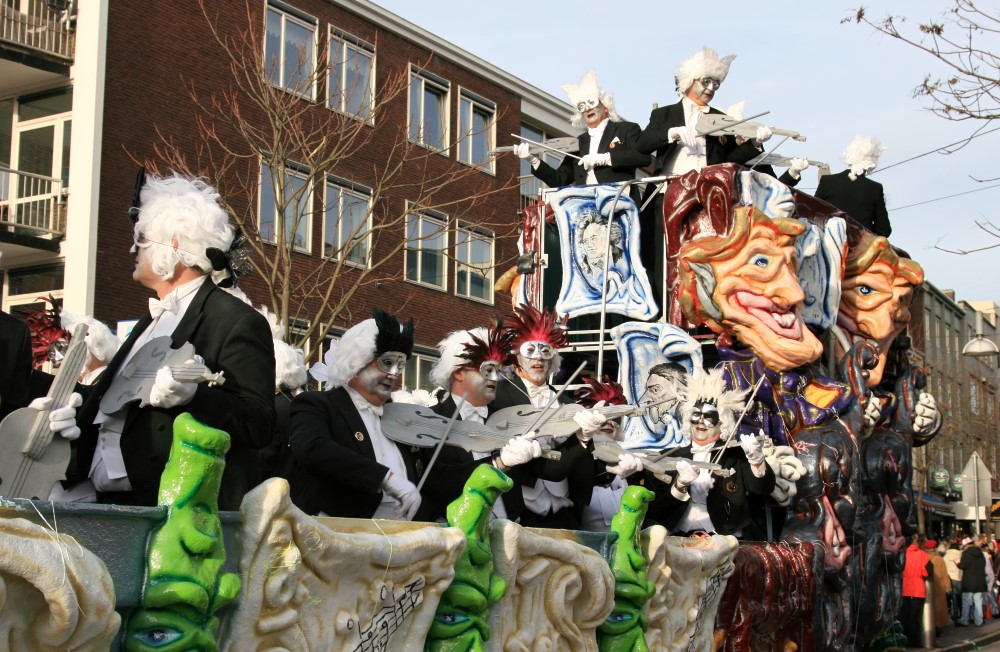 Opdracht 1 Gewoontes herkennen
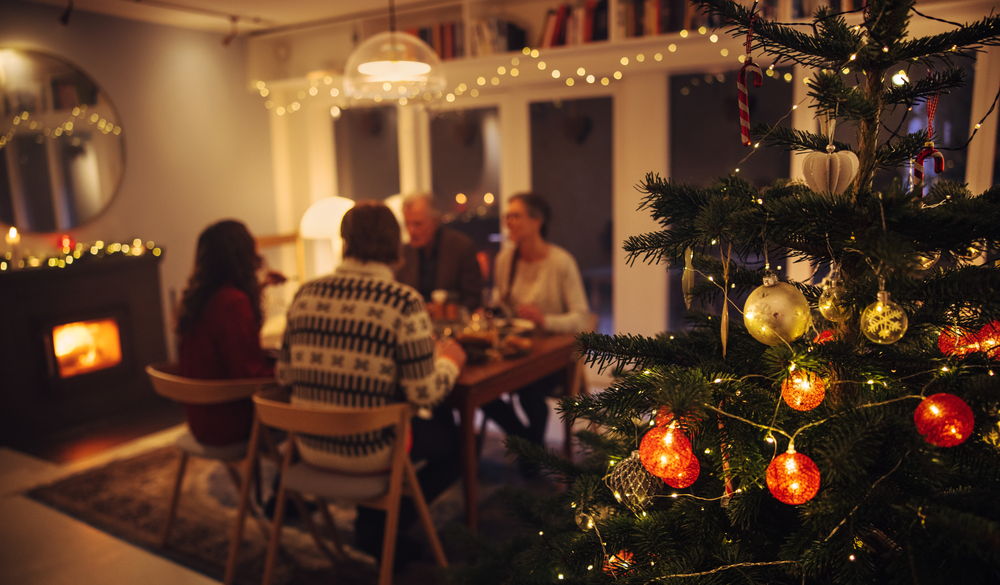 Opdracht 1 Gewoontes herkennen
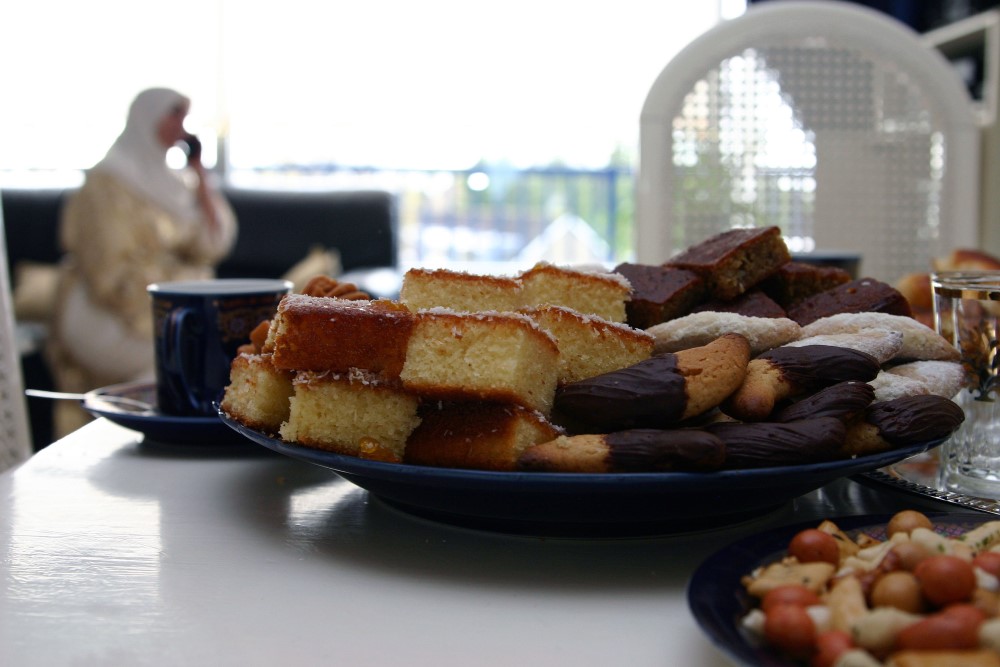 Opdracht 1 Gewoontes herkennen
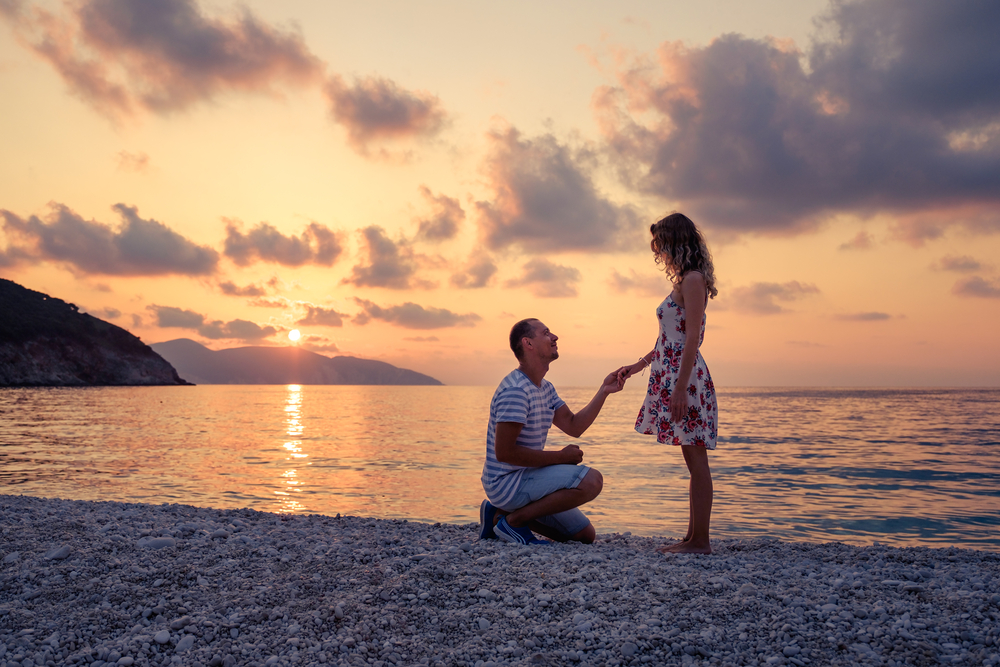 Opdracht 1 Gewoontes herkennen
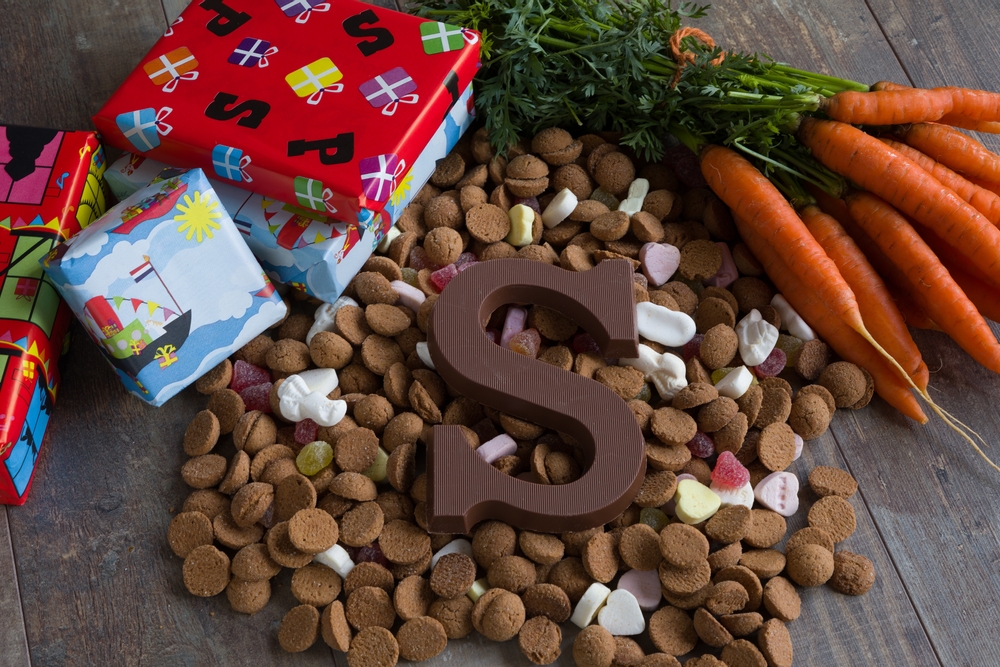 Opdracht 2 Mindmap en Opdracht 3 Interview
GEWOONTES
Thema 1 Je identiteit
Les 4 Wanneer kun je jezelf zijn?
-	Uitleg Jezelf zijn
-	Opdracht 1 Jezelf zijn op verschillende plekken
-	Opdracht 2 Jezelf zijn in verschillende situaties
Jezelf zijn
Thema 1 Je identiteit
Opdracht 1 Jezelf zijn op verschillende plekken
Thema 1 Je identiteit
Opdracht 2 Jezelf zijn in verschillende situaties
Thema 1 Je identiteit
Terugkijkles
-	Opdracht 1 Kaartspel
-	Opdracht 2 Wat heb je geleerd?
Opdracht 1 Kaartspel
Vorm een tweetal. Elk tweetal krijgt kaartjes met vragen.

Trek om de beurt een kaartje en lees de vraag voor aan je klasgenoot.

Geef alle twee antwoord op de vraag.

Let op: je mag niet twee keer hetzelfde antwoord geven.
Thema 1 Je identiteit
Opdracht 2 Wat heb je geleerd?
Thema 1 Je identiteit
Keuzeopdrachten
-	Opdracht 1 Je keuzeopdracht
-	Opdracht 2 Terugkijken op de keuzeopdracht
Opdracht 1 Je keuzeopdracht
Thema 1 Je identiteit
Opdracht 2 Terugkijken op de keuzeopdracht
Thema 1 Je identiteit